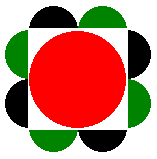 Operation Better Block, Inc.
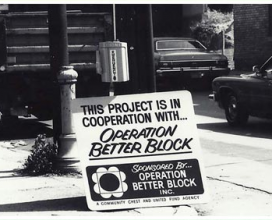 Data-Driven Services
LocalData
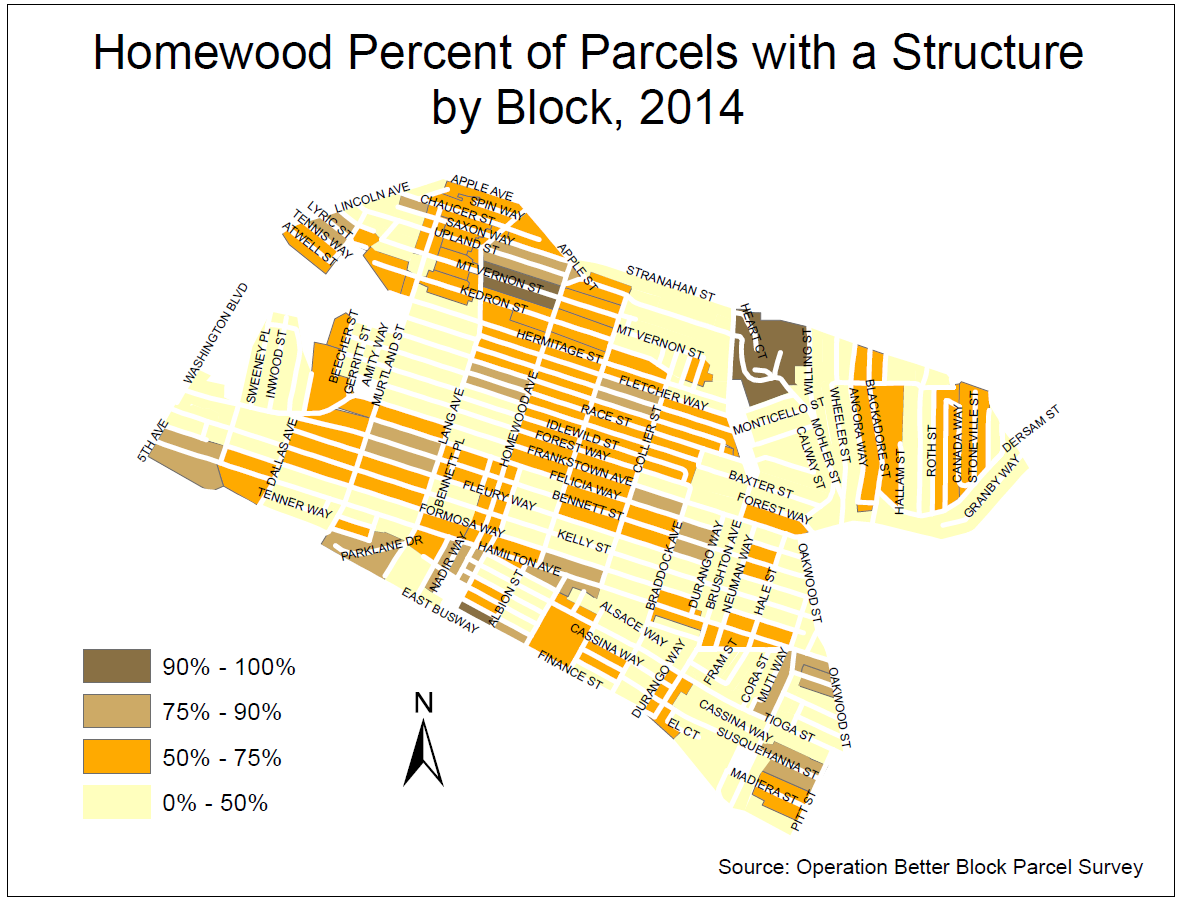 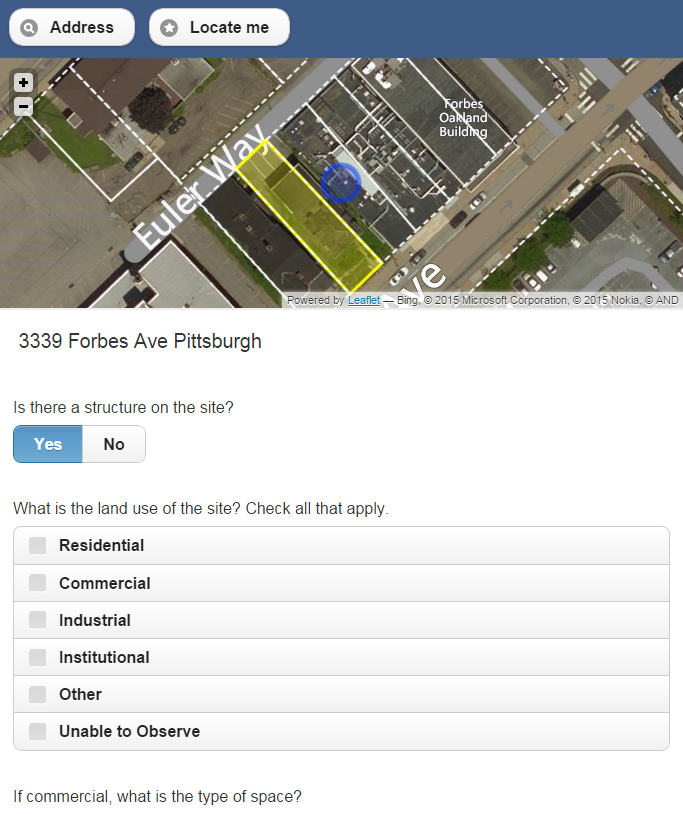 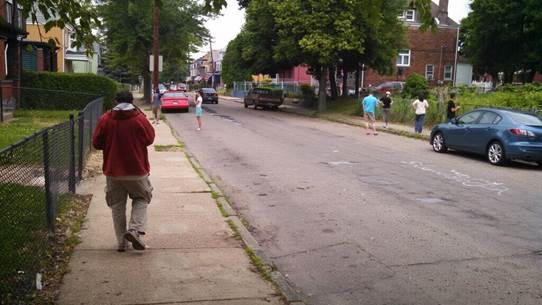 [Speaker Notes: Bob fills in with maps]
Cluster Planning Process
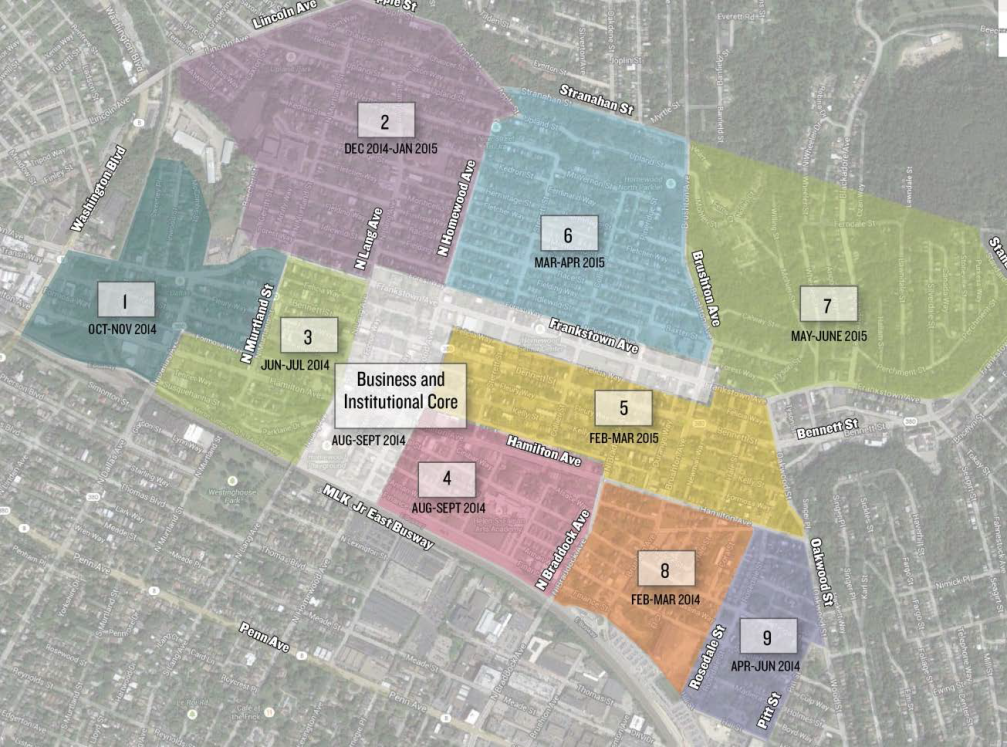 [Speaker Notes: Split into small micro neighborhoods to streamline service delivery and encourage attendance/buy-in]
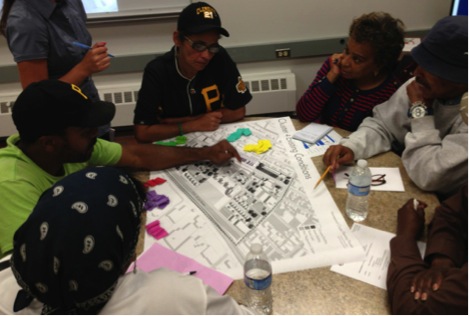 [Speaker Notes: Resident driven vision for their own block cluster]
Cluster Planning Process
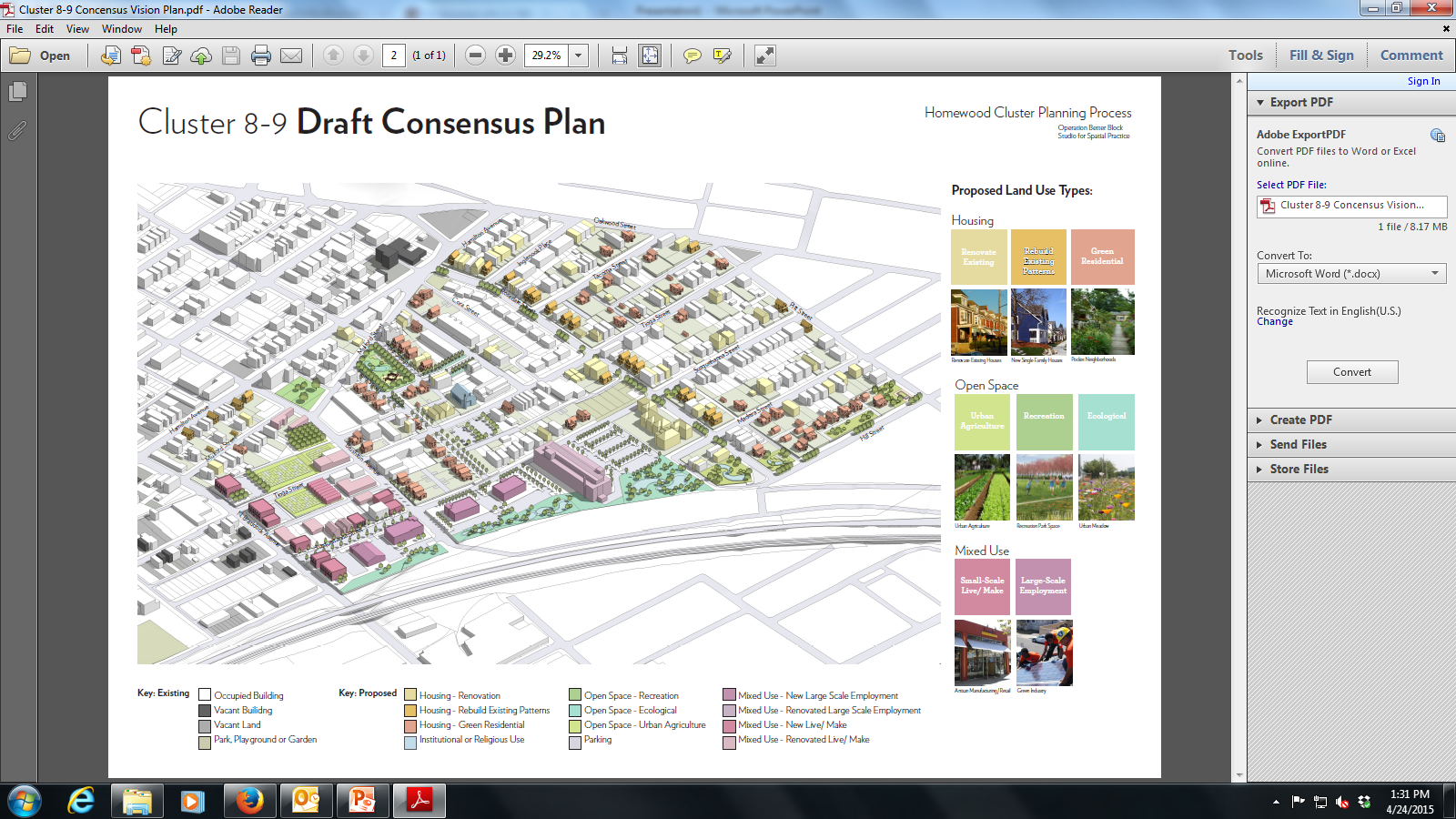 [Speaker Notes: Residents provided with a plan even if they didn’t come to the meeting]
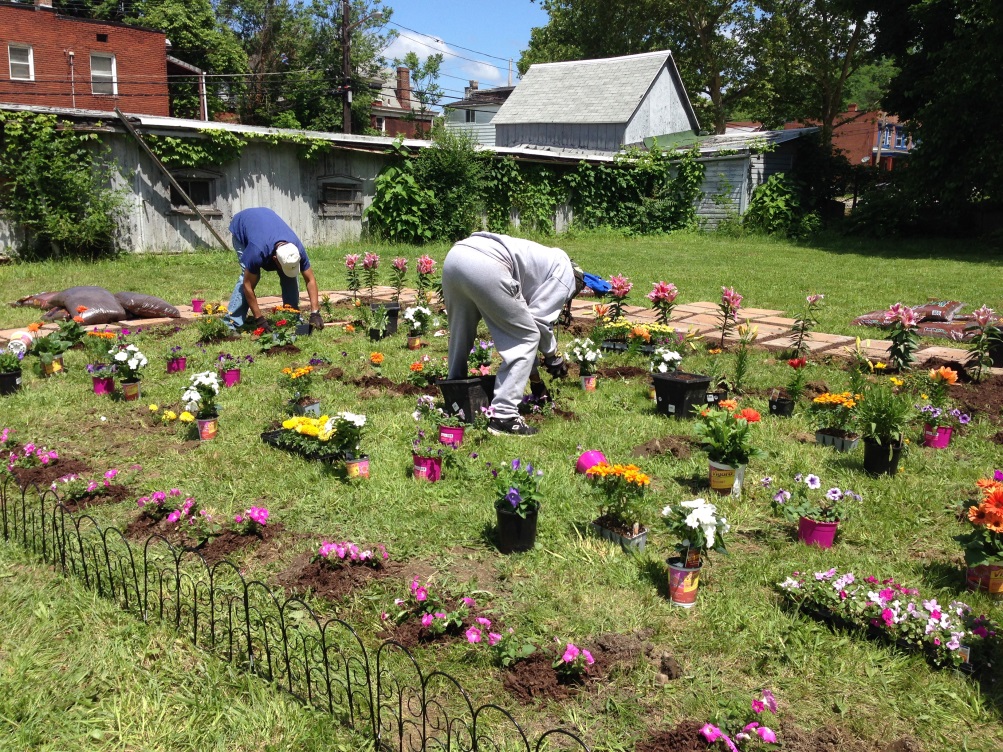 [Speaker Notes: Residents given resources on micro and macro level to enact their plans. –we do block level stuff and also individual homeowner and resident services]